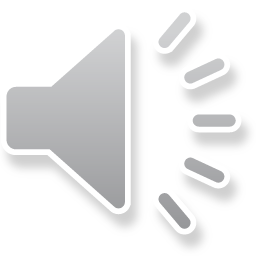 TRÒ CHƠI HỘP QUÀ BÍ MẬT
Chủ đề “Địa lý Việt Nam”
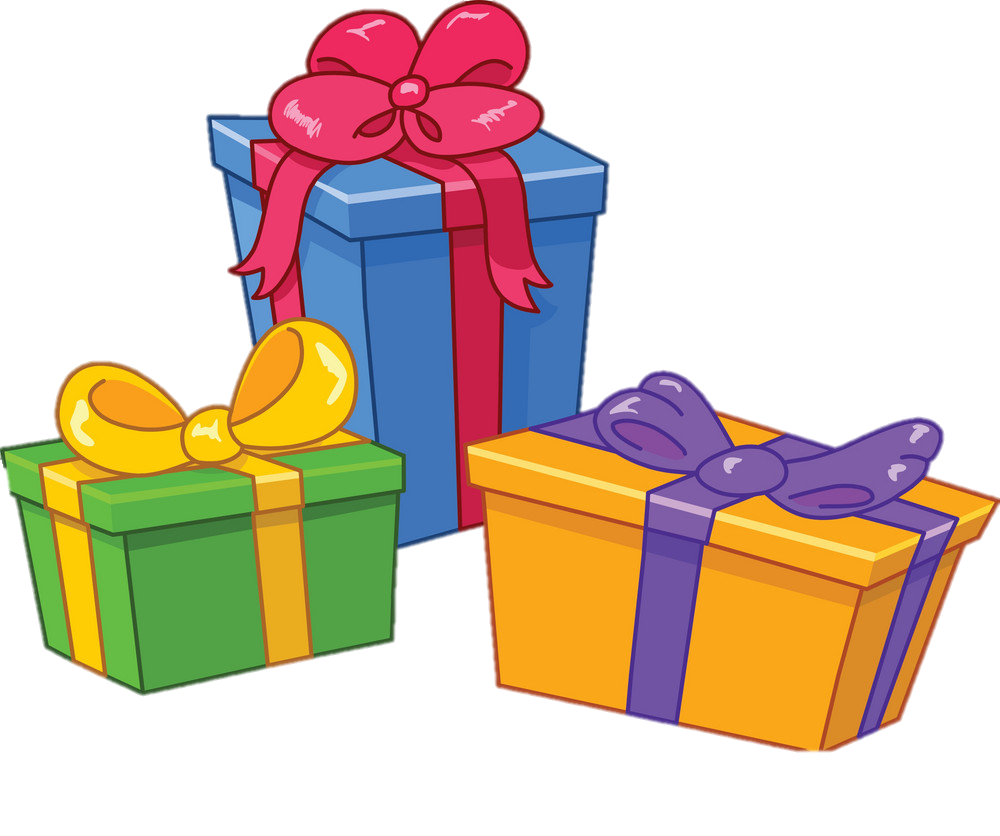 PLAY
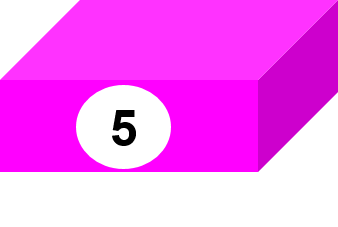 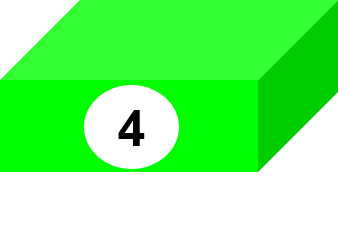 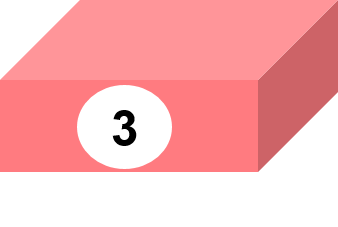 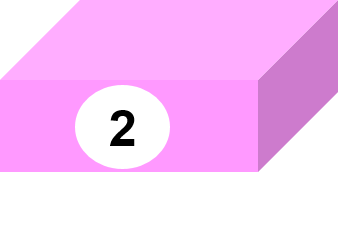 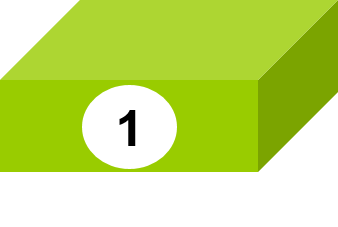 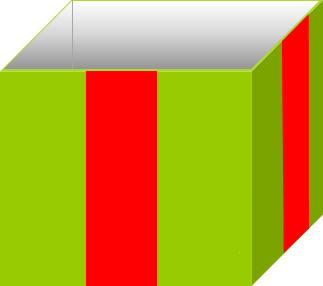 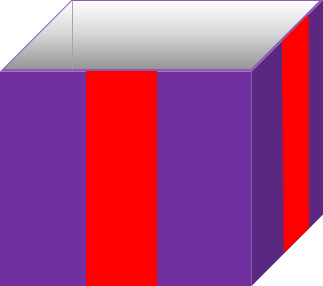 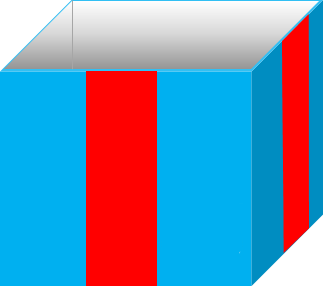 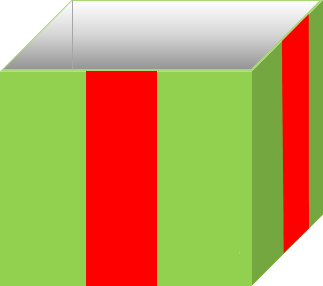 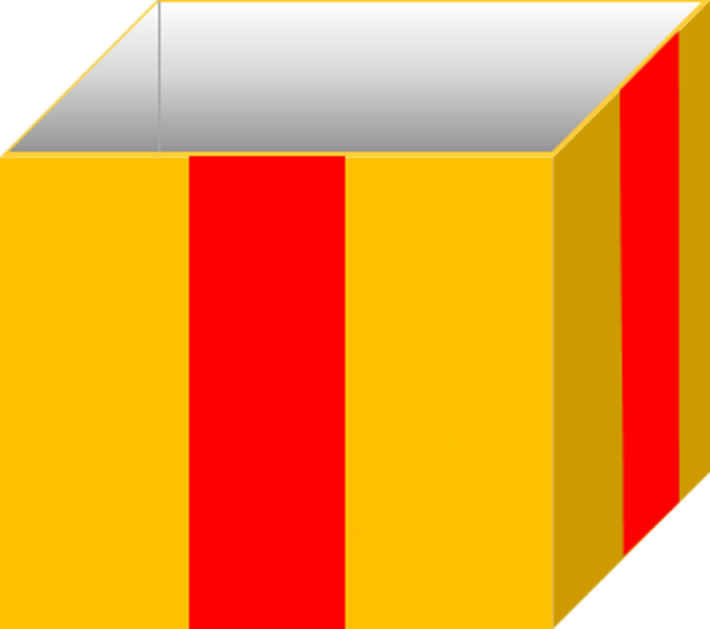 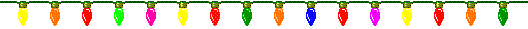 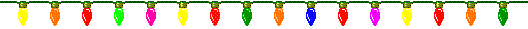 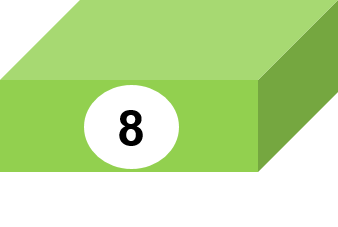 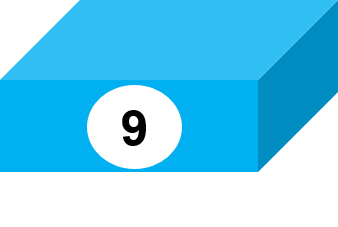 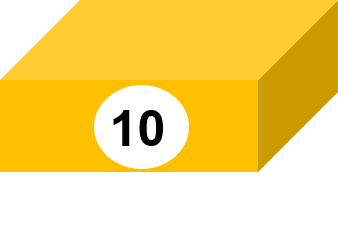 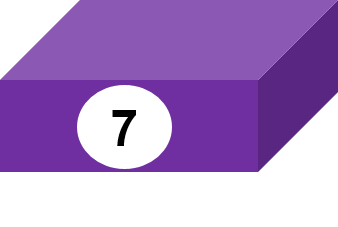 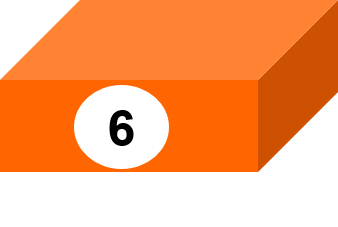 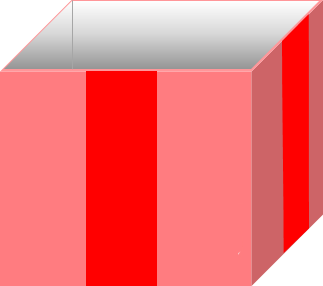 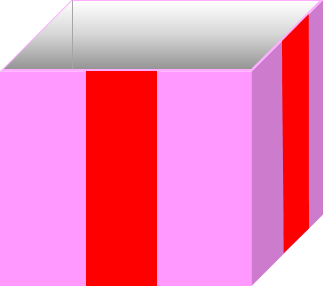 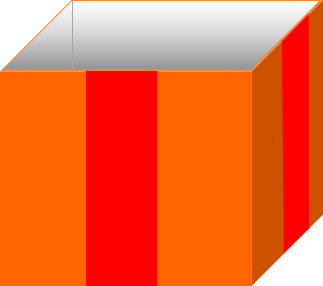 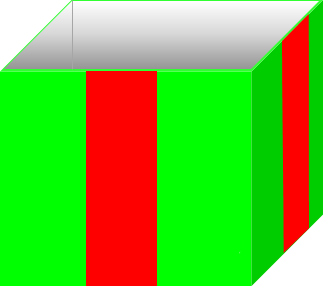 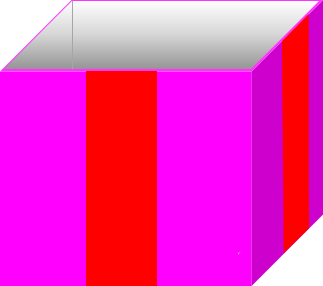 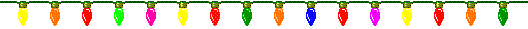 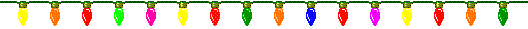 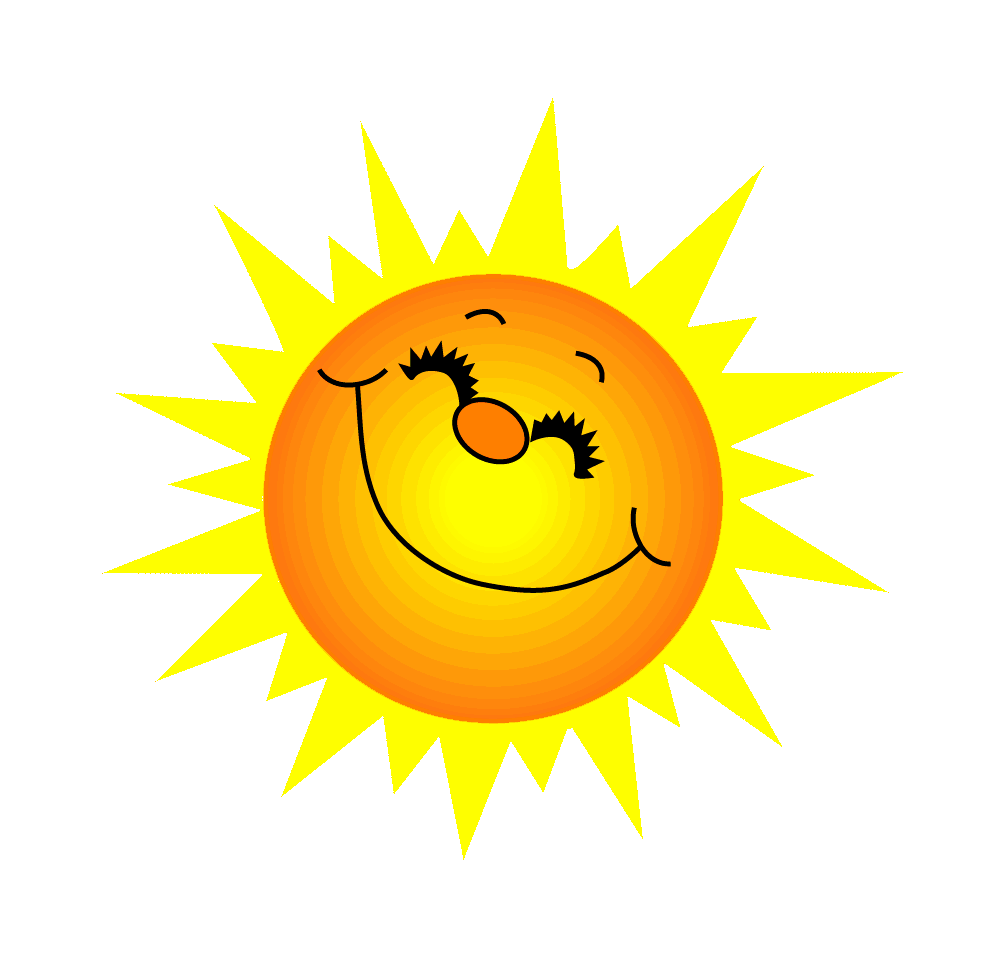 Câu 1: Thủ đô nước Việt Nam được đặt ở đâu?
Hà Nội
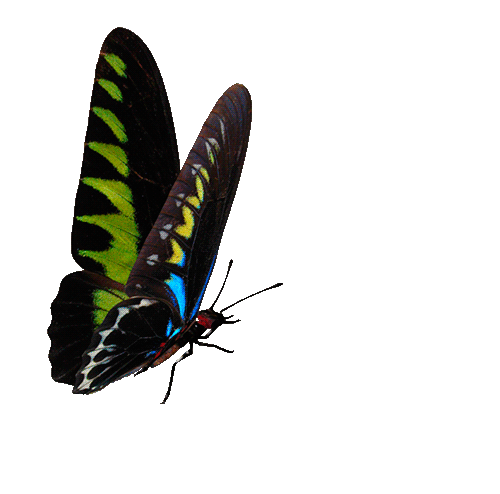 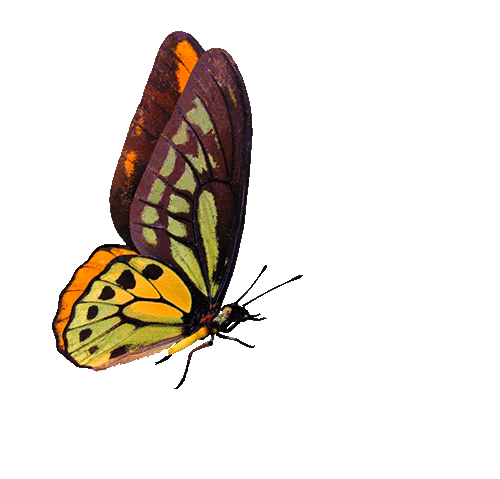 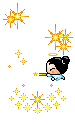 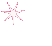 Một tràng pháo tay
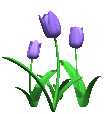 GO HOME
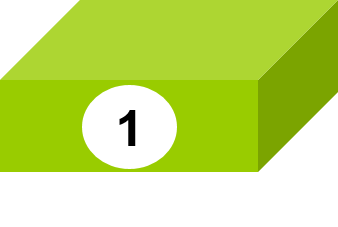 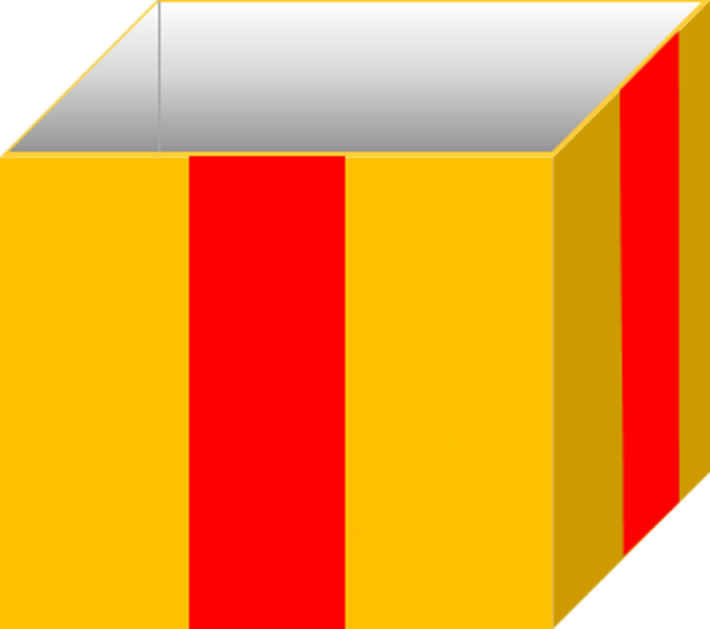 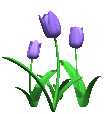 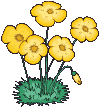 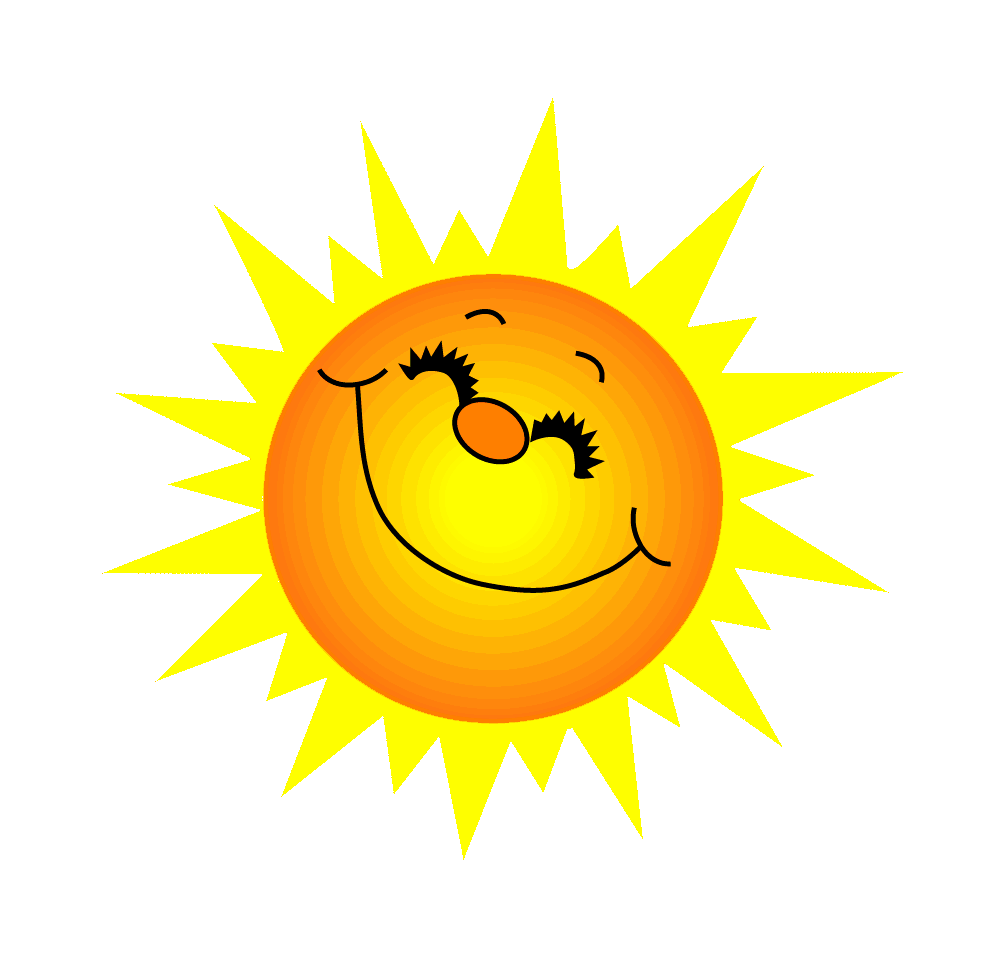 Câu 2: Việt Nam có mấy đồng bằng châu thổ?
2
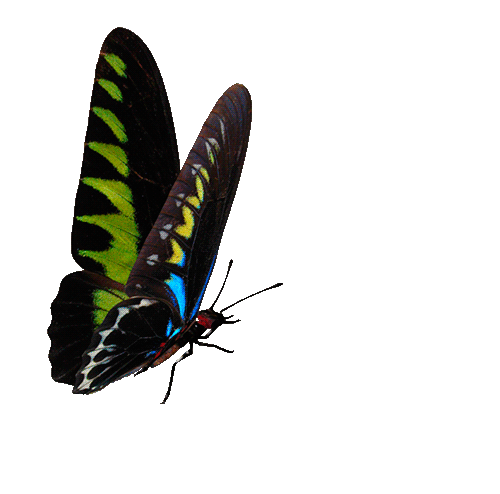 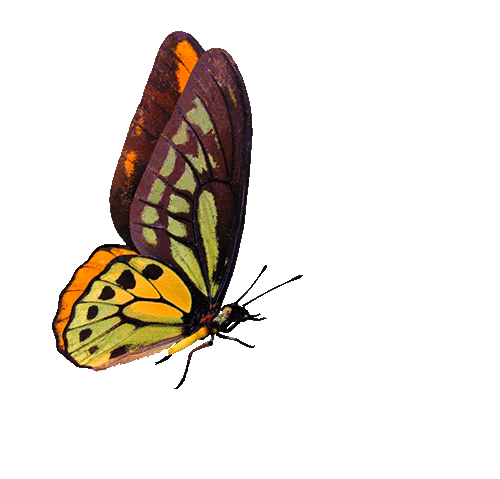 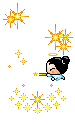 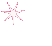 Bông hoa điểm 10
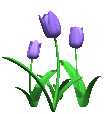 GO HOME
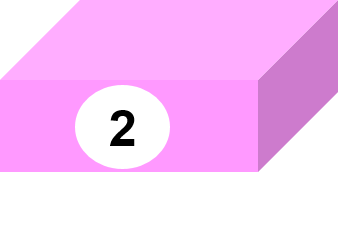 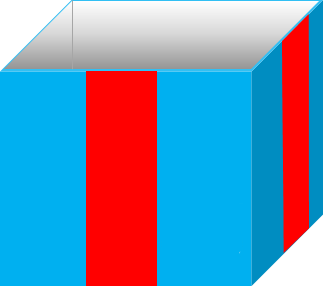 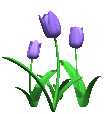 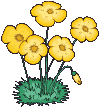 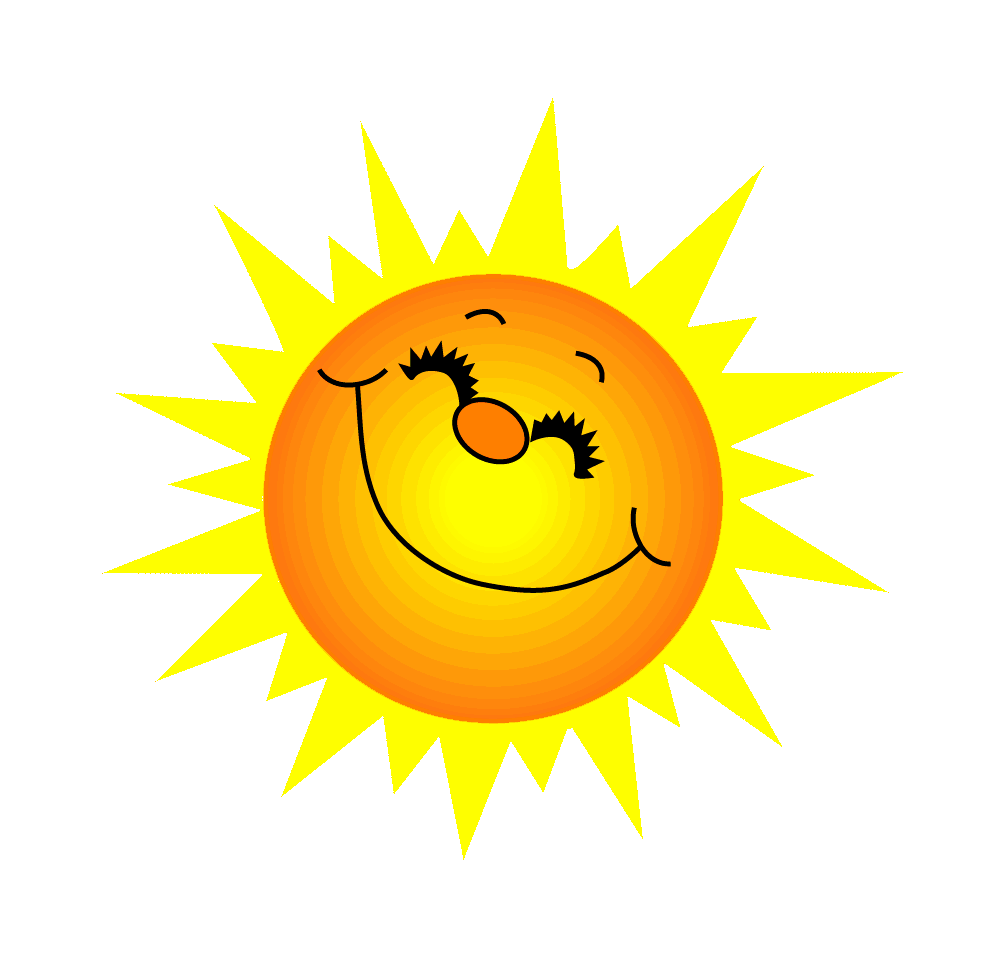 Câu 3:  Tài nguyên giữ vị trí quan trọng nhất 
Việt Nam hiện nay là:
Tài nguyên đất
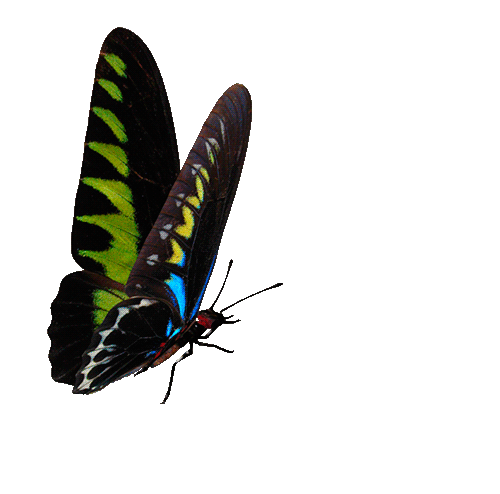 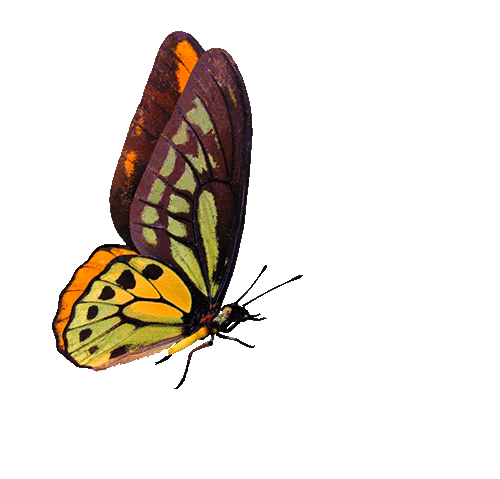 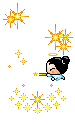 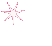 Một cái ôm
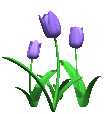 GO HOME
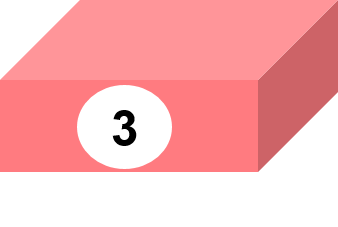 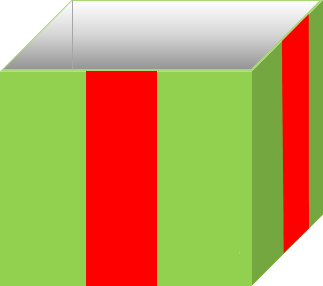 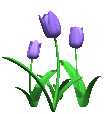 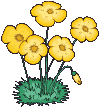 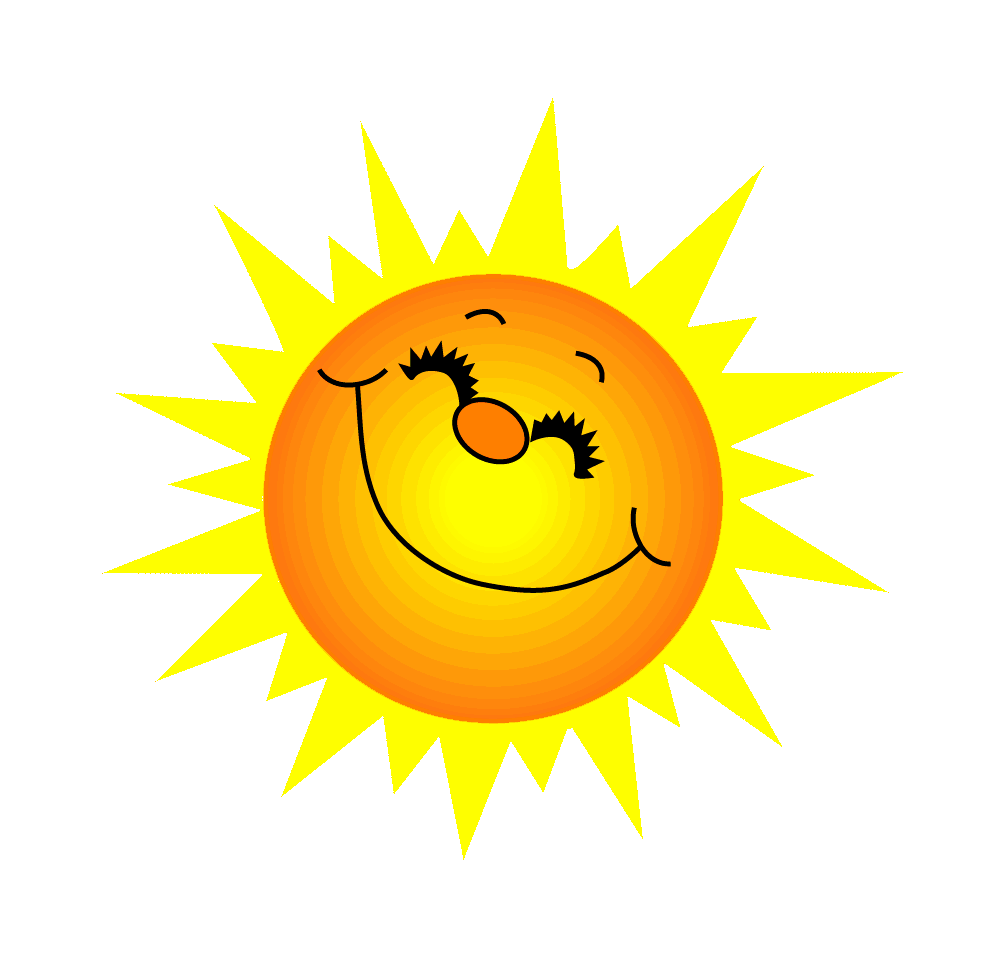 Câu 4: Hai loại đất chính của Việt Nam là gì?
Đất phù sa và đất feralit
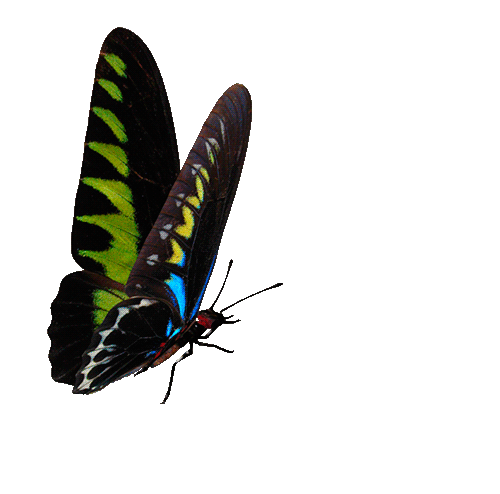 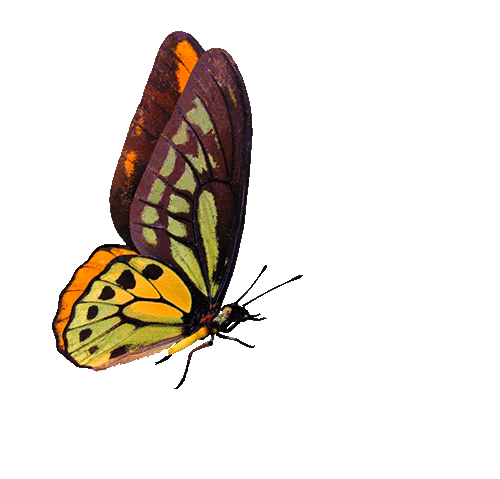 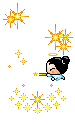 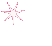 Bông hoa điểm 10
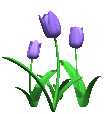 GO HOME
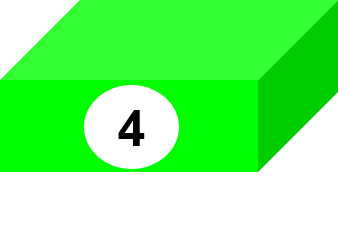 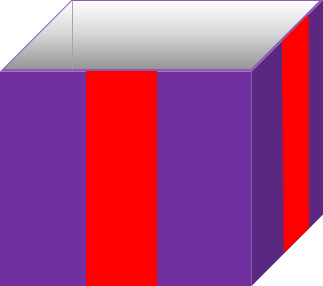 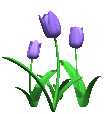 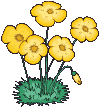 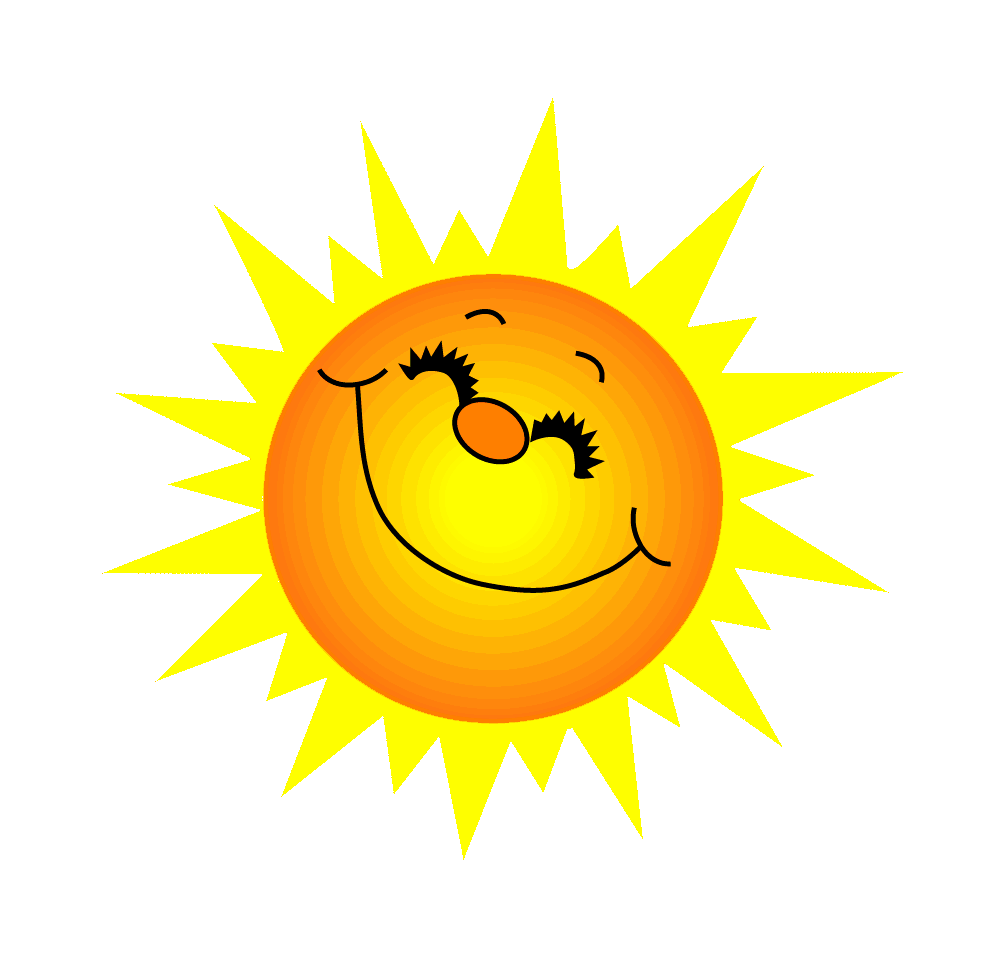 Câu 5: Đồng bằng có diện tích lớn nhất 
Việt Nam là đồng bằng nào?
Đồng bằng sông Cửu Long
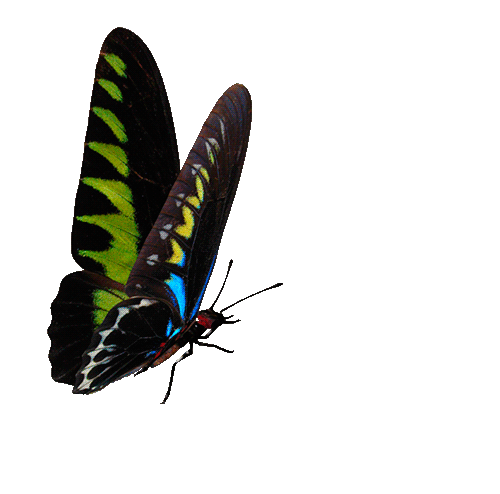 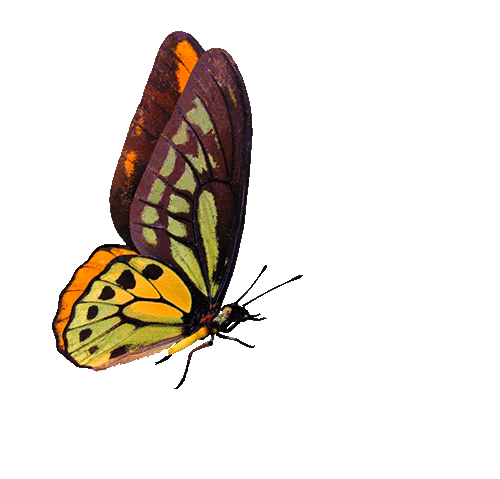 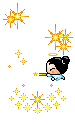 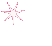 Mở thêm một hộp quà mới
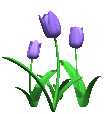 GO HOME
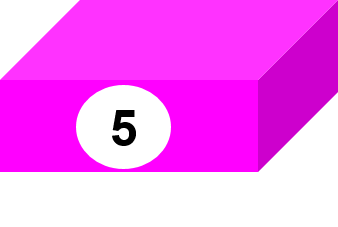 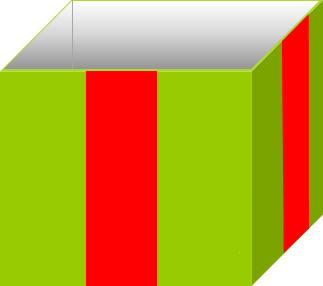 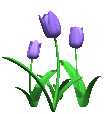 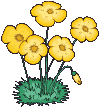 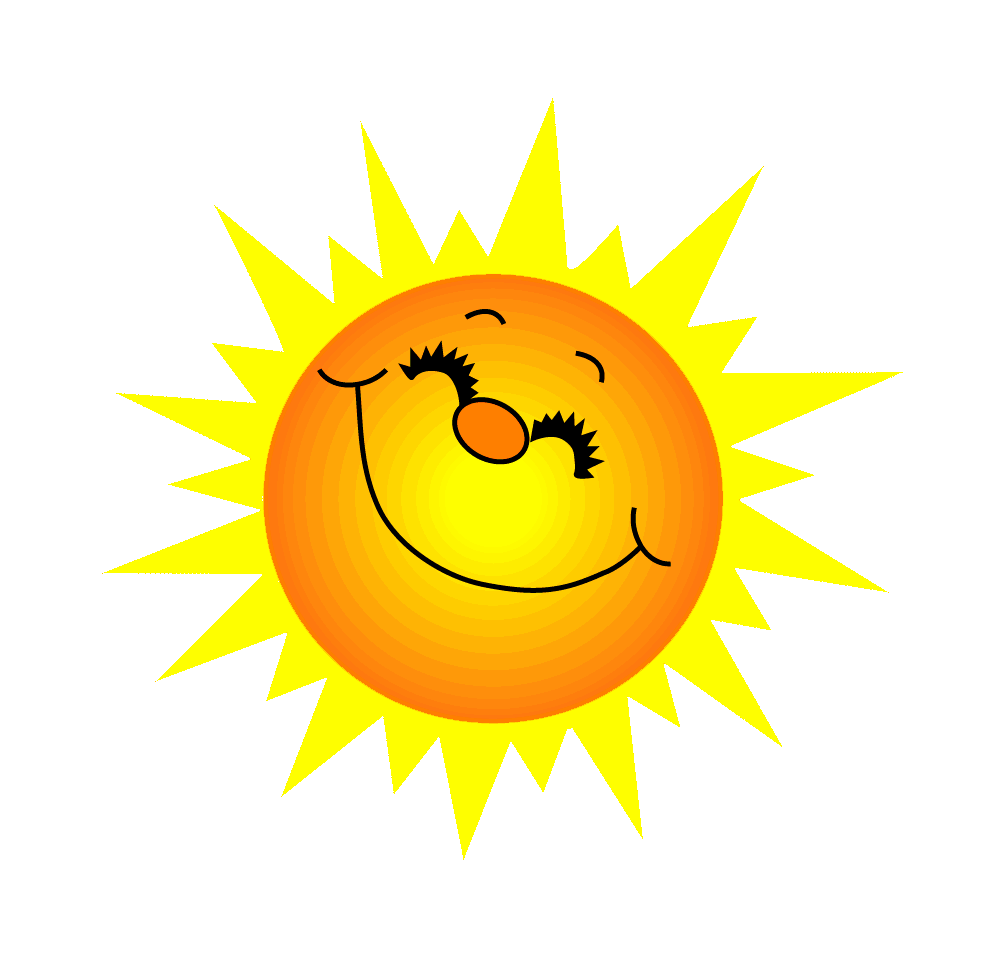 Câu 6: Tài nguyên khoáng sản Việt Nam 
tập trung nhiều nhất ở đâu?
Trung du và miền núi Bắc Bộ
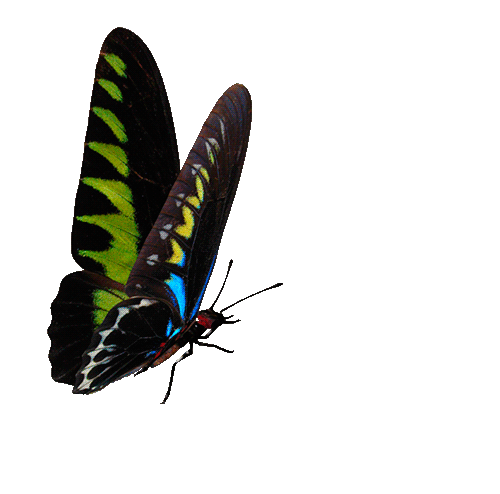 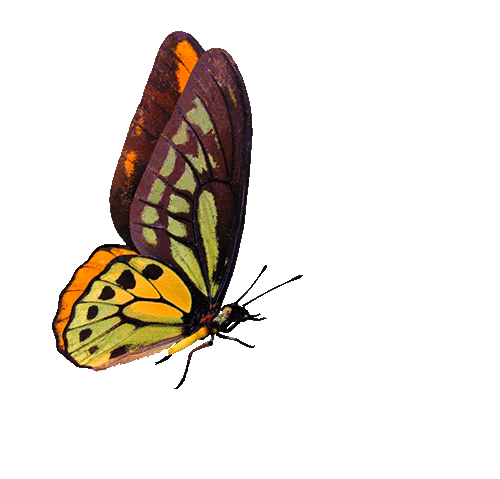 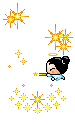 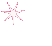 Bông hoa điểm 10
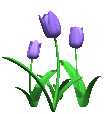 GO HOME
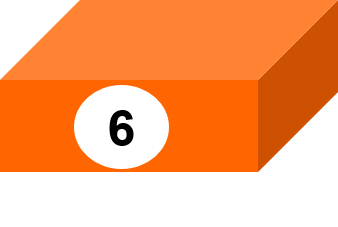 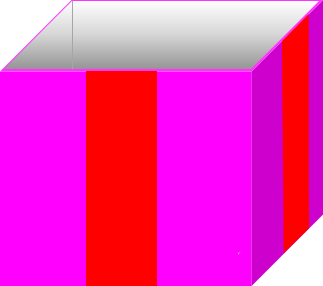 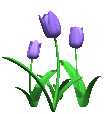 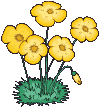 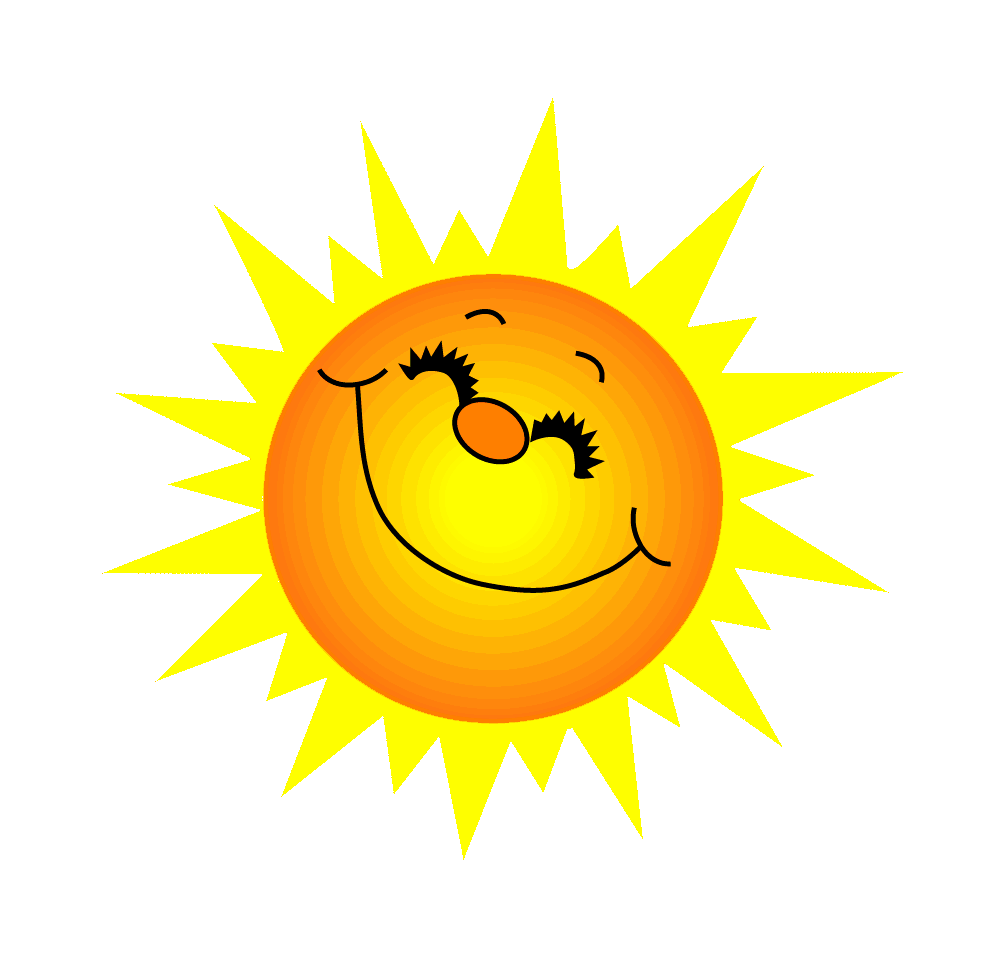 Câu 7: Vùng chuyên môn hóa về lương thực thực phẩm lớn nhất nước ta là vùng nào?
Đông bằng sông Cửu Long
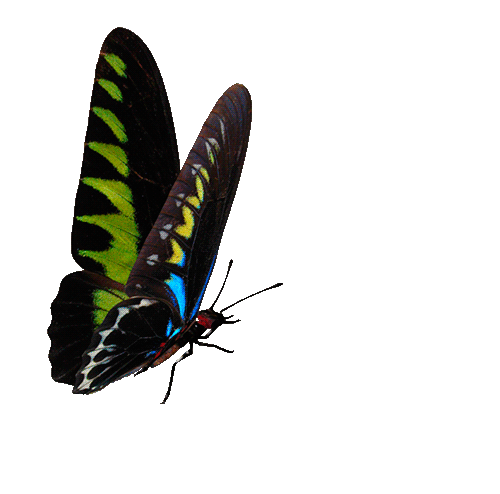 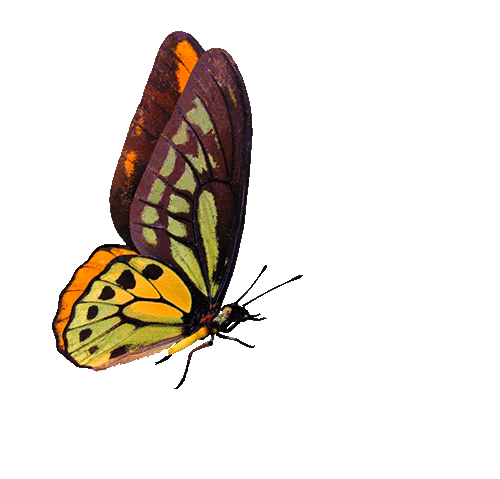 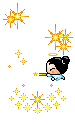 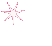 Mọt tràng pháo tay
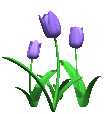 GO HOME
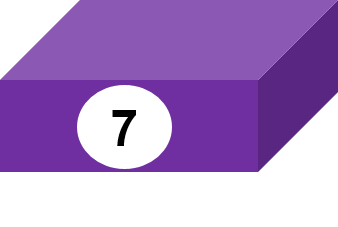 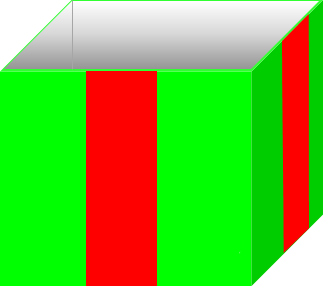 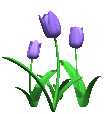 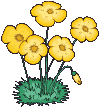 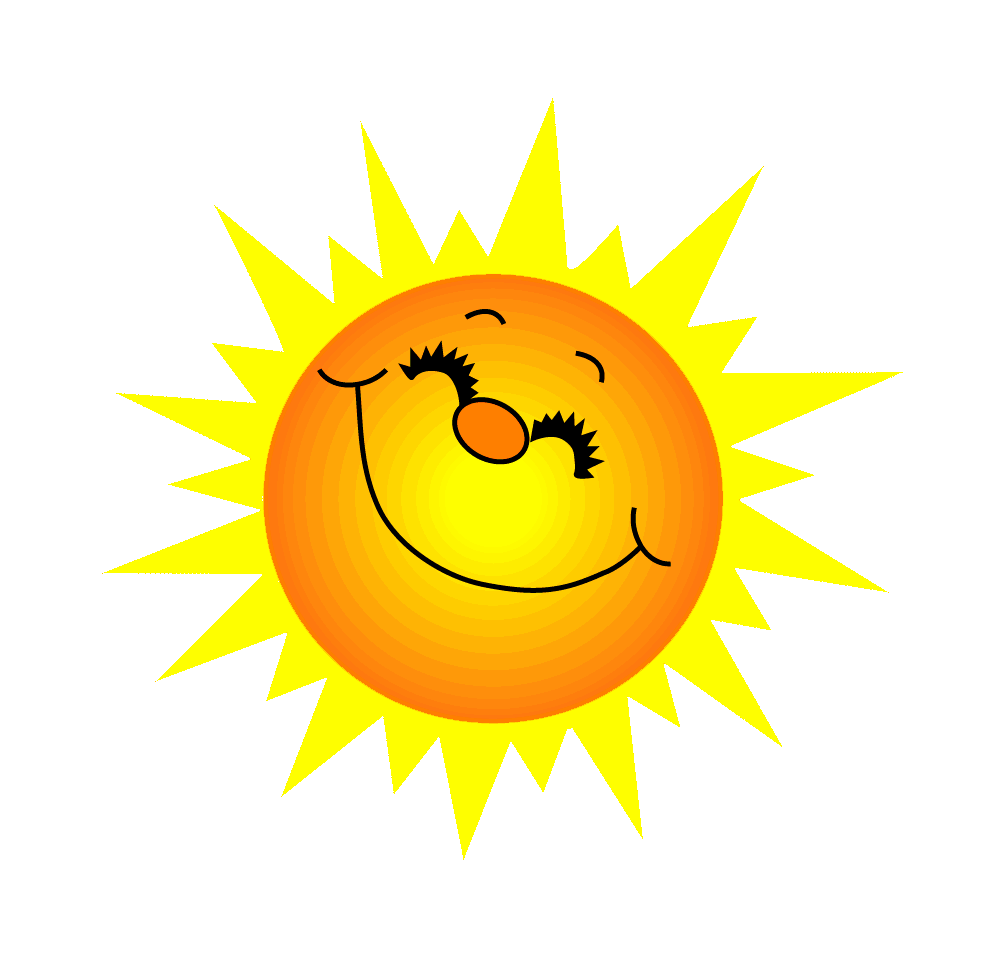 Câu 8: Đất phù sa ở Nam bộ do song nào bồi đắp nên?
Sông Mê Công và song Đồng Nai
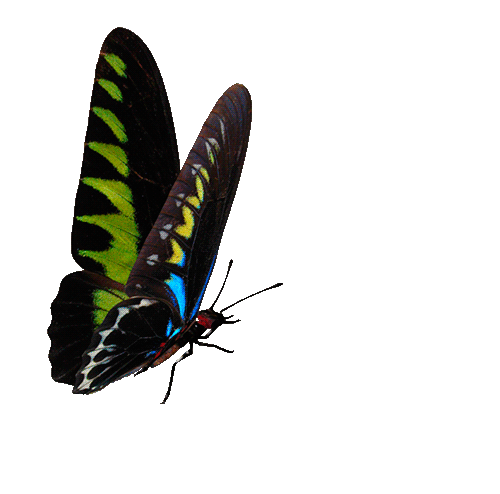 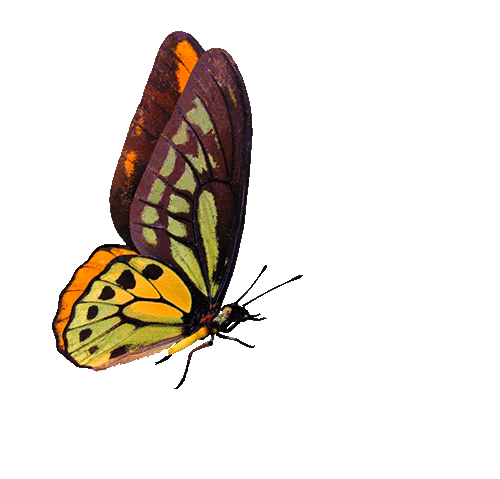 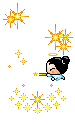 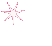 Một cái ôm
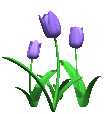 GO HOME
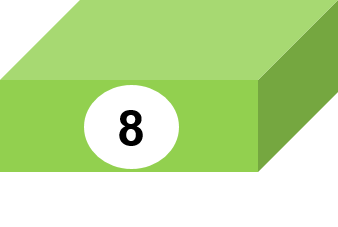 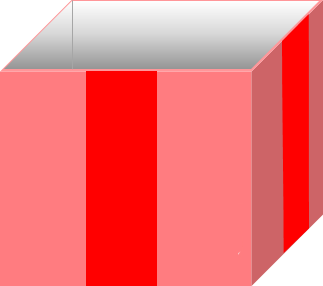 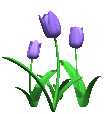 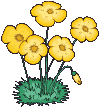 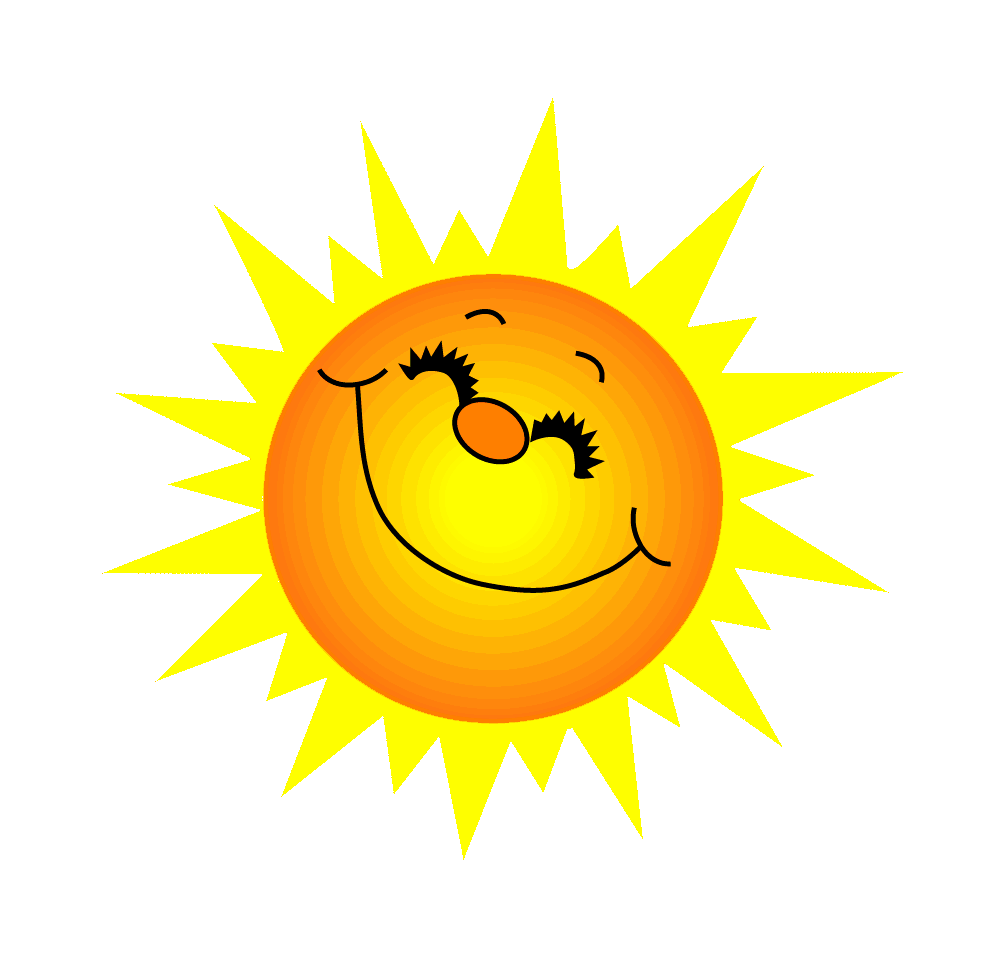 Câu 9: Tây Nguyên trồng nhiều nhất cây gì?
Cây cà phê
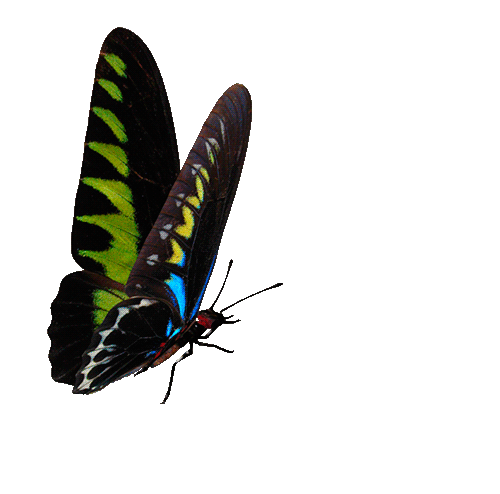 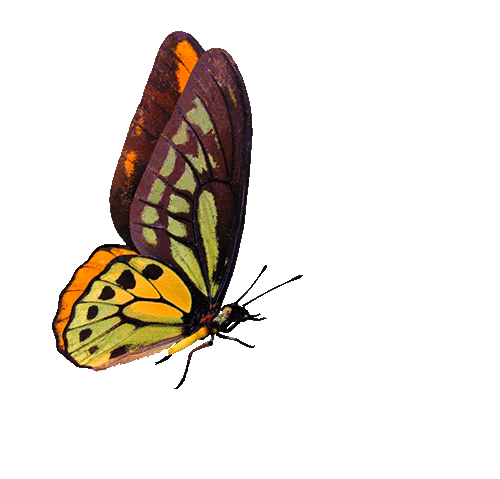 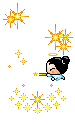 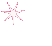 Bông hoa điểm 10
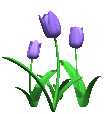 GO HOME
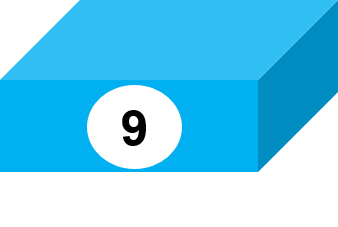 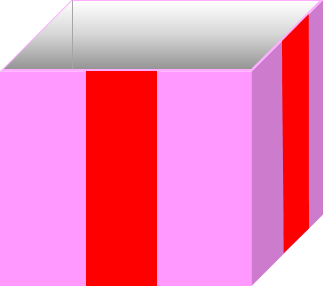 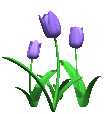 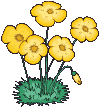 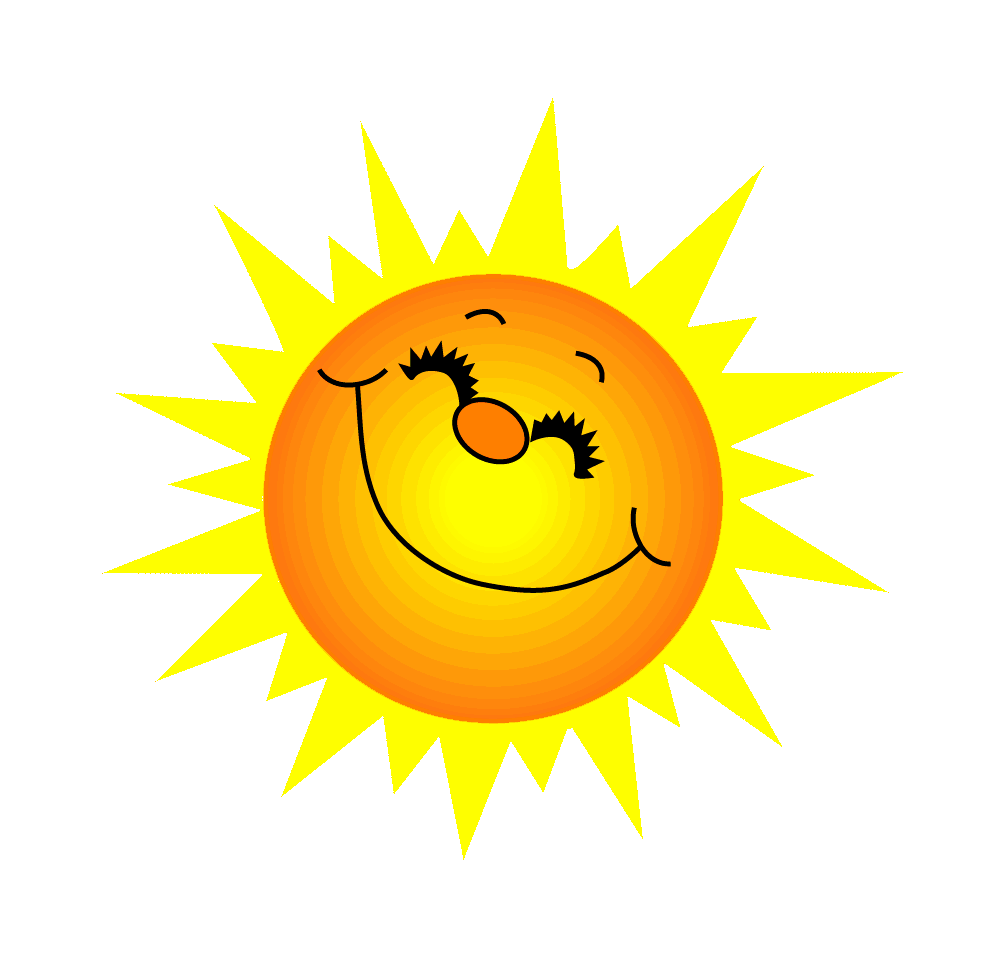 Câu 10: Đà Lạt nằm trên cao nguyên nào?
Cao nguyên Lâm Viên
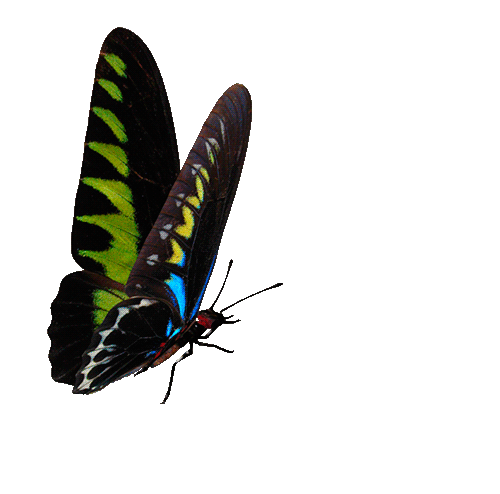 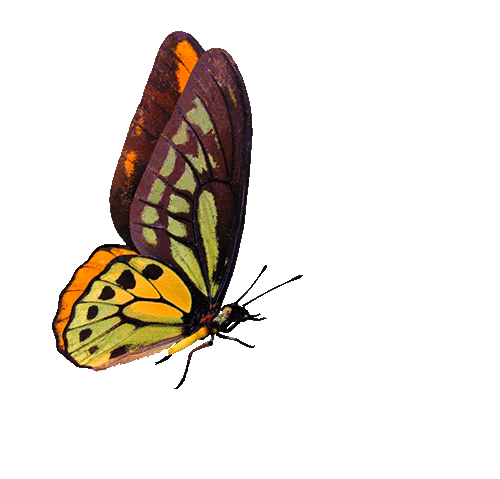 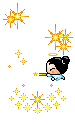 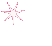 Một tràng pháo tay
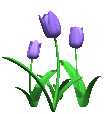 GO HOME
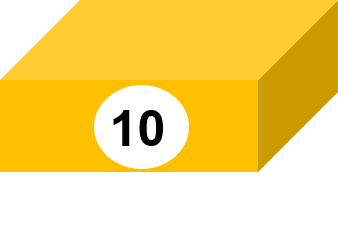 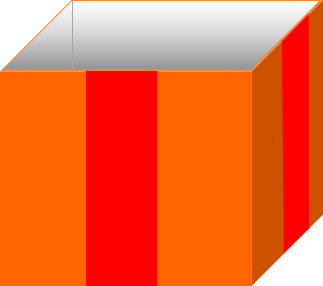 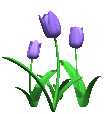 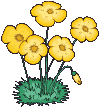